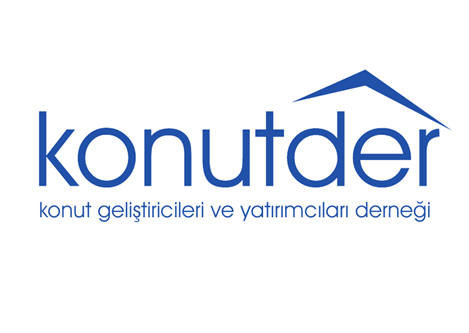 Konut Sektörü Değerlendirme Sunumu				Haziran 2012
1
Konut Satışları (Tapuda El Değiştiren Konut Adedi)
%-19,2
%-14,3
%-23,7
2011 yılı son üç aylık döneminde Türkiye genelinde 118.867 konut tapuda el değiştirirken, 2012 yılının ilk üç aylık döneminde bu rakam 96.092 olmuştur. Bu rakamlar Türkiye genelinde konut satışlarında %19,2 oranında bir azalmaya işaret etmektedir.
İl bazında bakıldığında ise konut satışları bu dönemde İstanbul'da %14,3, Ankara'da %23,7 oranında azalmıştır.
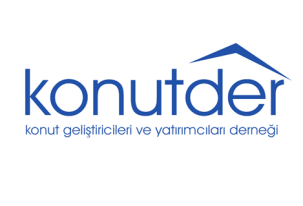 2
Konut Kredisi Hacmindeki Artış (1.000 TL)
2011 yılının ilk yarısında ayda ortalama  1,5 milyar TL tutarında büyüyen konut kredileri, yılın ikinci yarısında hız kesmiş ve yılın ikinci yarısında aylık ortalama büyüme 540 milyon TL'ye inmiştir.
2012 yılı ilk çeyreğinde kredi artışı daha da yavaşlamış ve bu dönemde konut kredileri aylık ortalama 210 milyon TL civarında büyüyebilmiştir. 
Bir sene önce kredilerini rahatlıkla büyütebilen bankalar, bugün itibariyle ancak mevcut hacimlerini korumakta, ilave bir büyüme gösterememektedir.
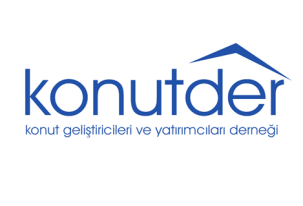 3
Konut Sektörünün Ekonomideki Yeri
İnşaat sektörü istihdamın %6,1'ini sağlamaktadır. İnşaat sektöründe istihdam edilen kişi sayısı 2012 yılı Şubat ayı  itibariyle 1.306.000 kişidir.
İnşaat sektörünün tek başına gayri safi yurt içi hasıla içindeki payı %5,8'dir. İnşaat sektörü kendisine mal ve hizmet üreten 250’ye yakın alt sektörü beslemektedir.
Bina inşaatlarının %75'ini konut inşaatları oluşturmaktadır. 2011 yılında 93 milyon m2 inşaat alanına sahip 645.000 adet konut için yapı ruhsatı alınmıştır.
Konut üretiminde kullanılan ürünlerin %90'ı yerli üretim olup, cari açık yaratmayan başlıca sektörlerden biridir.
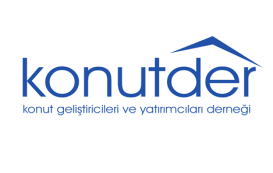 4
Konutder'in Talep ve Önerileri
Konut KDV oranı % 1 olarak kalmalıdır.
Aksi takdirde 300.000 TL’lik bir konut için 51.000 TL, ek KDV yükü doğacaktır.
Ruhsat almış ve satışa çıkmış projelerin müktesep hakları olduğu kabul edilerek plan revizyonları ve ruhsat iptallerinin önlenmesi gerekmektedir.
Kentsel dönüşüm sürecinin başarı ile yürütülebilmesi için sektörün ve tüketicilerin teşvik edilmesi gerekmektedir.
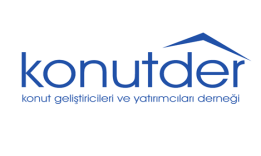 5